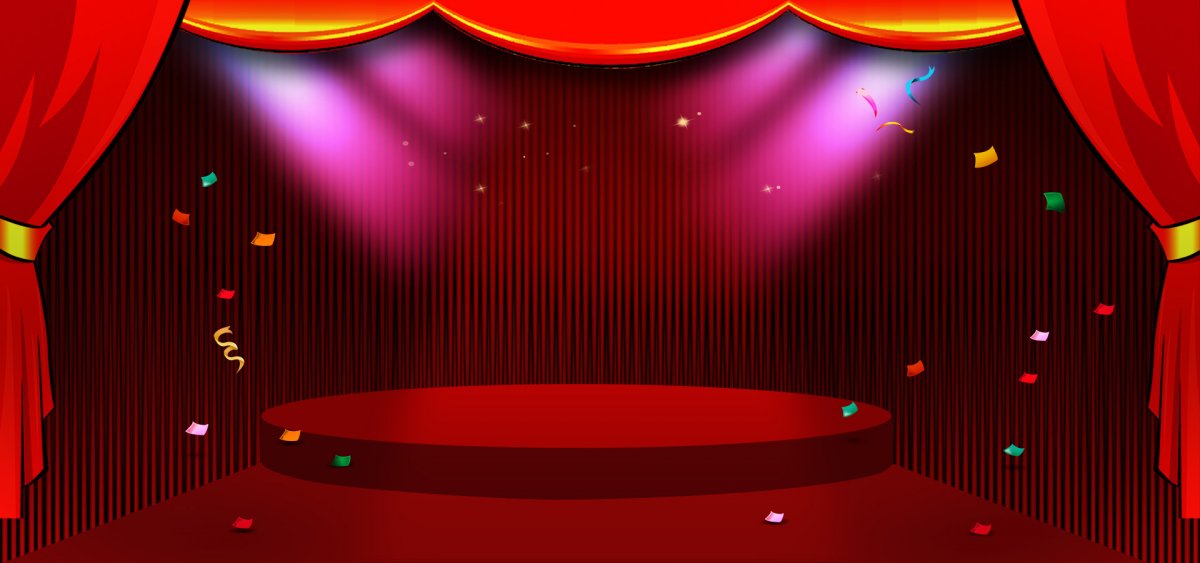 Музыкально – театральная деятельность в детском саду
Педагог: Киблицкая Марина Рауфовна
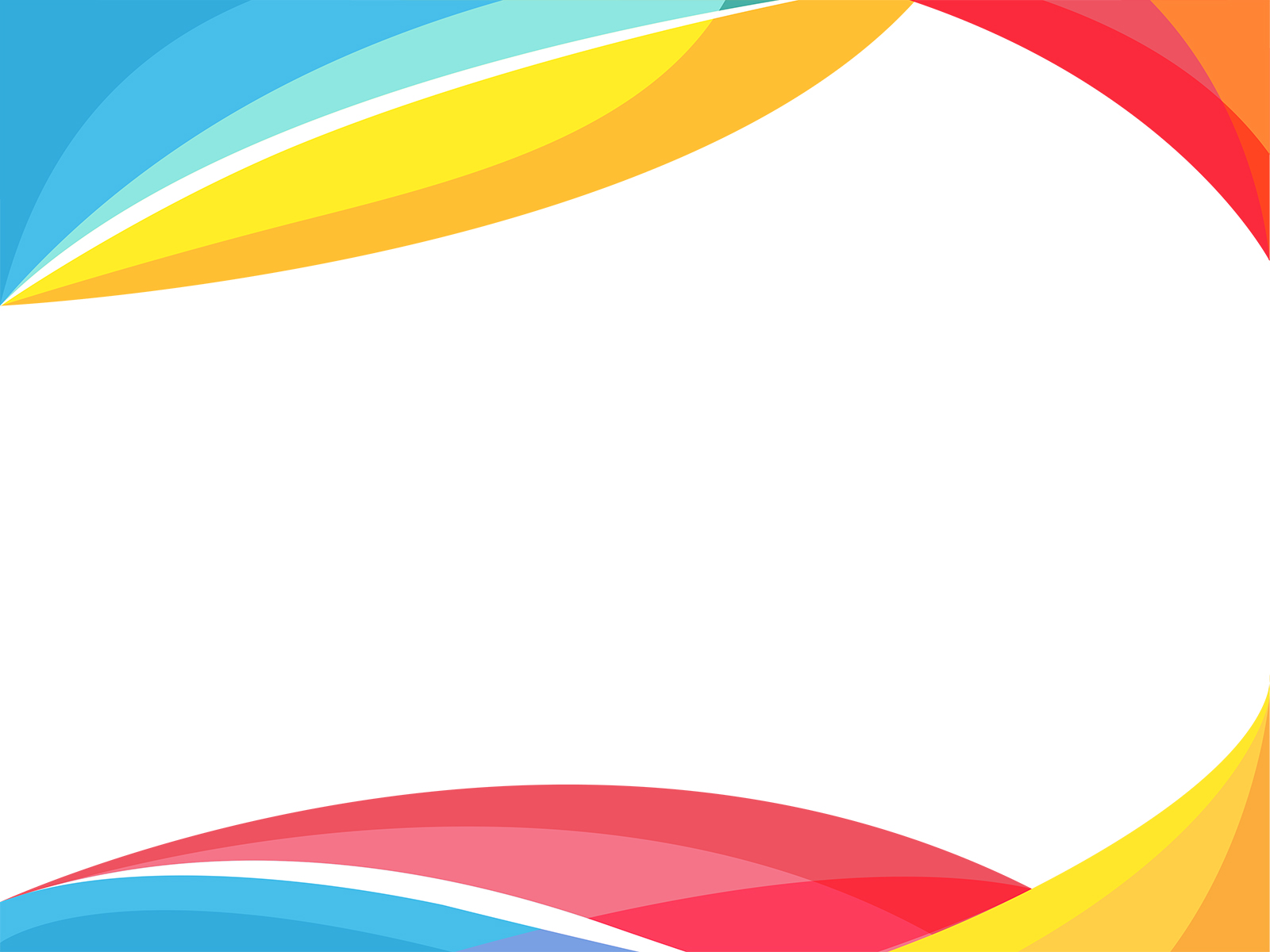 Программа «Театральная студия»
Цель: Развивать артистические способности детей через музыкально - театрализованную деятельность.
Задачи:- Развивать у детей устойчивый интерес к театрально – игровой деятельности через постановку сказочных спектаклей.- Развивать коммуникативные способности детей в процессе знакомства с театрализованной деятельностью, а также в процессе «театрального игрового общения»-Развивать у детей уверенность в себе.- Повышать уровень развития связной речи у воспитанников.
Основные виды деятельности на занятиях :- Разминка. (Логоритмическая минутка)- Коммуникативные игры на снятие мышечного напряжения. Пантомимы.- Артикуляционная гимнастика. Скороговорки.- Основная часть (постановка театрализованного представления)- Творческие упражнения, этикет, вокал.
К концу года дети должны:- Уметь давать оценку поступкам действующих героев сказки;- свободно чувствовать себя на сцене, пытаться изобразить любой заданный текст выразительной интонацией, мимикой, жестами и т.д.;- знать основы театрального мастерства (имитировать характерные движения сказочных героев, сопереживать героям сказок, эмоционально реагируя на поступки героев);- знать элементарные термины (театр, сцена, зрители, декорация, реквизит); - активно участвовать в театрализованных играх, сценках. Драматизациях;- владеть элементарными приемами звукоизвлечения на музыкальных инструментах детского оркестра.
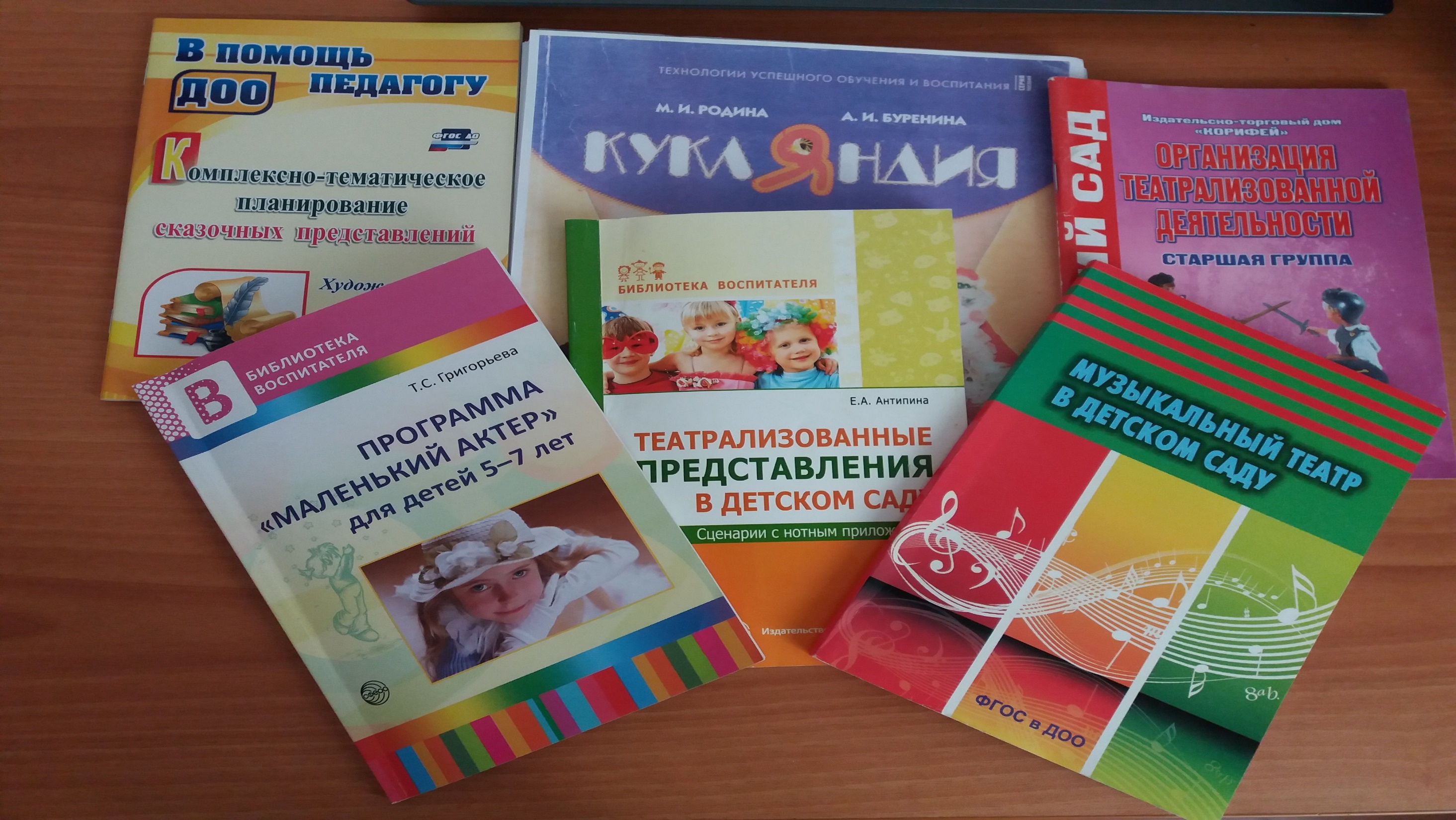 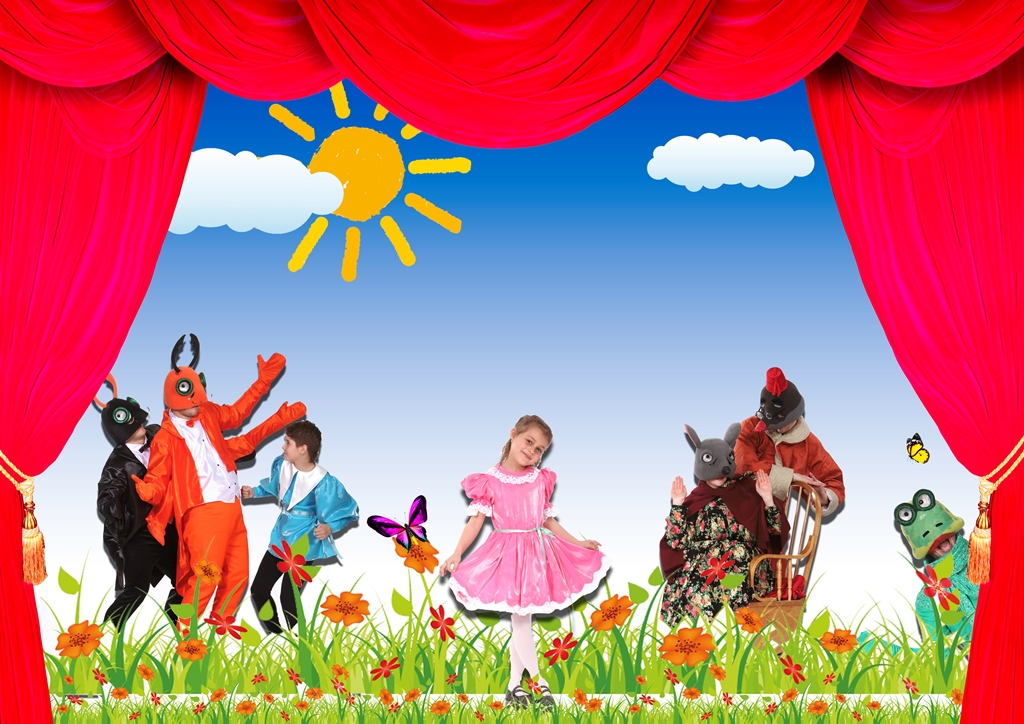 Спасибо за внимание!